Tutoría Inicial
Sesión 15  Curso 2
Evaluación y despedida del curso
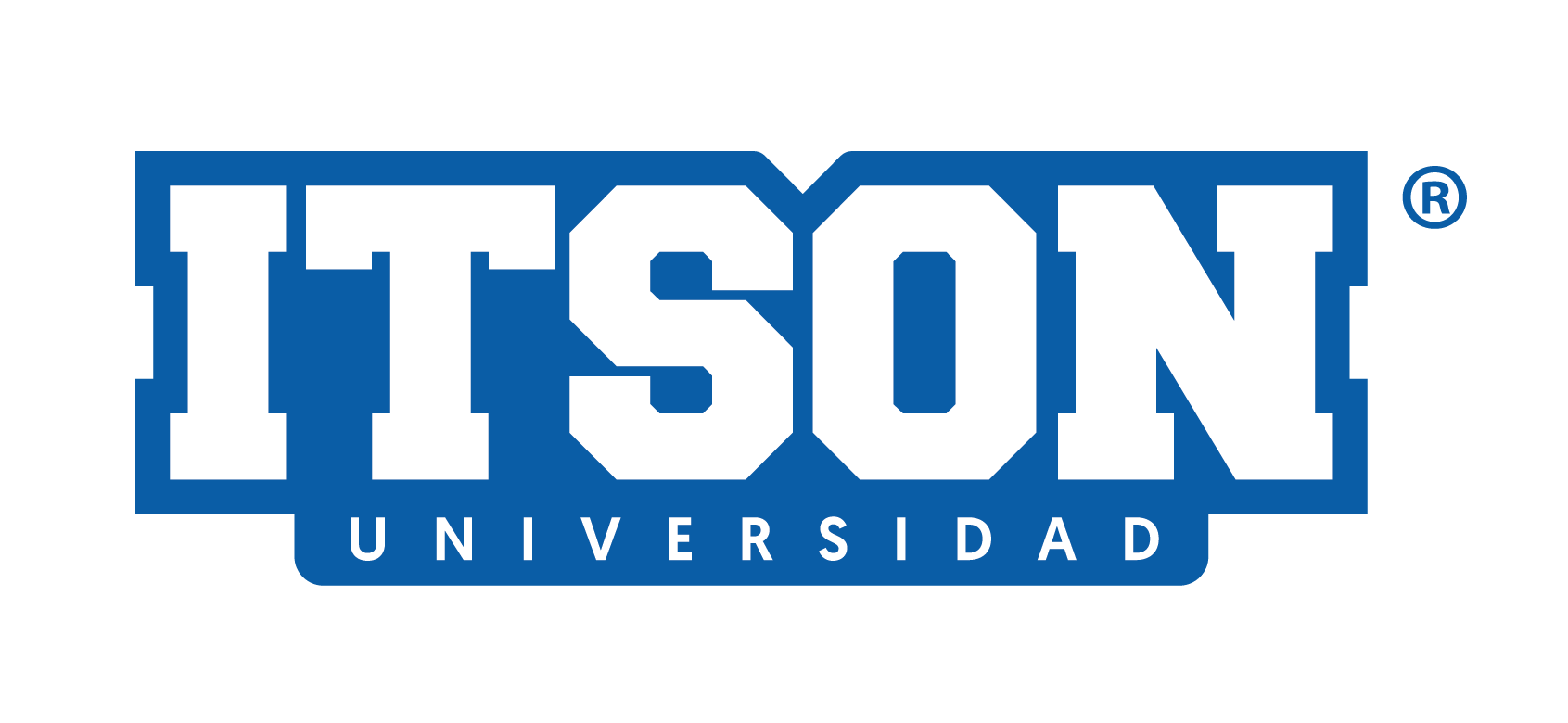 Orden del día
Curso de Tutoría 2
Mensaje de despedida
Cierre POTRO
Responder la evaluación
Obregón   Navojoa   Guaymas   Empalme
¡Mensaje de despedida
Tutor:
Nombre
Cubículo:
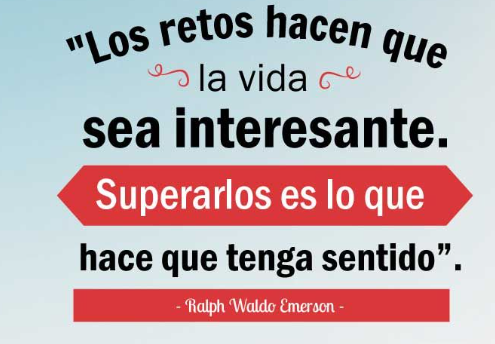 Ubicación y horario de atención
Eres un potro…
Cierre
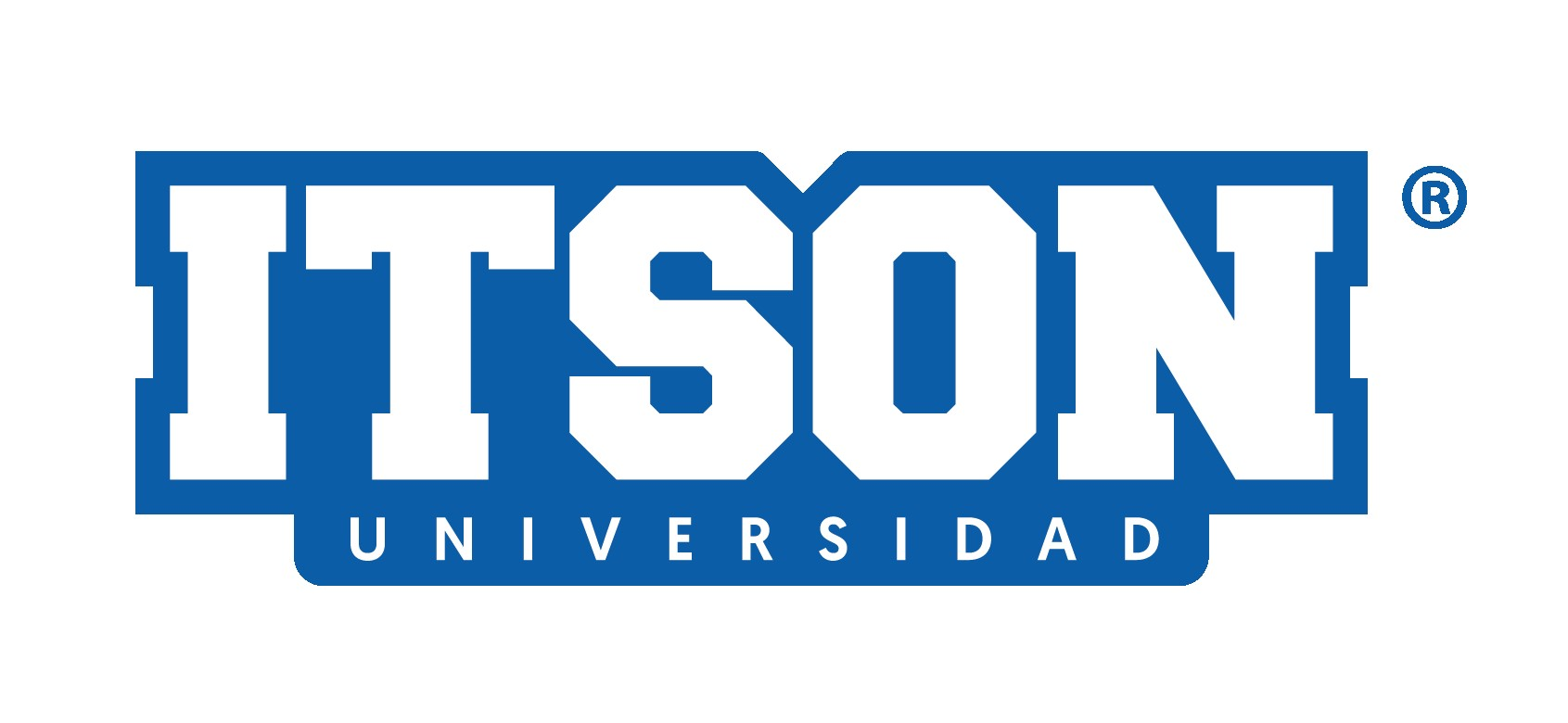 Me lleno de orgullo o aún puedo cambiar mi historia…
Imagínate como un potro, este gran animal te va presentar en tú transito por la universidad.
Favor de responder lo siguiente:
Después de elegir el caballo que más te represente este cierre, se le mostrará al salón el caballo que se eligió y explicar por que te representa.
¿Qué logré académicamente en estos meses?
¿Qué me falto?
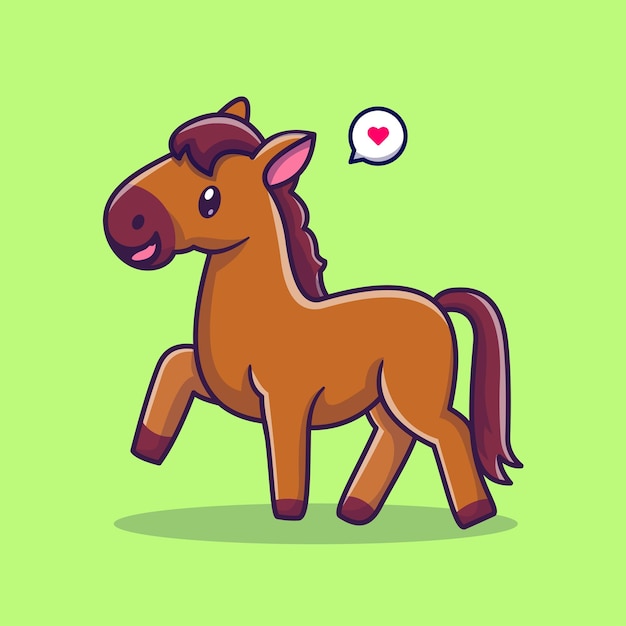 EVALUACIÓN
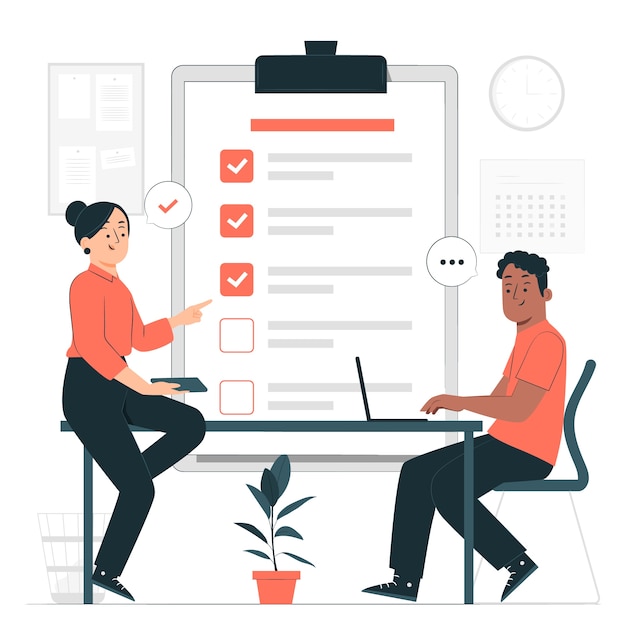 Para responder la encuesta, sigue los siguientes pasos:
1.  	Entra a la liga de acuerdo a tu unidad.
2. 	Contesta la encuesta la cual podrás realizarla dentro y fuera de ITSON.
3.  Al finalizar dale guardar, captura y envía esa evidencia a tu tutor.s
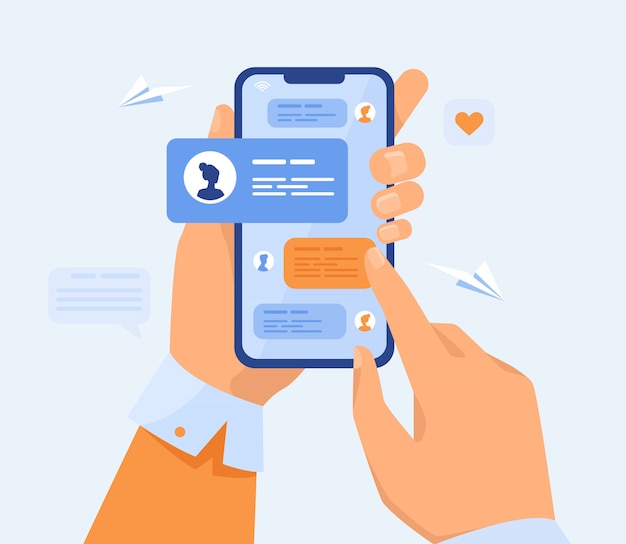 Puedes responder la encuesta desde tu celular.
Según el campus al que correspondes, da clic y contesta la evaluación:
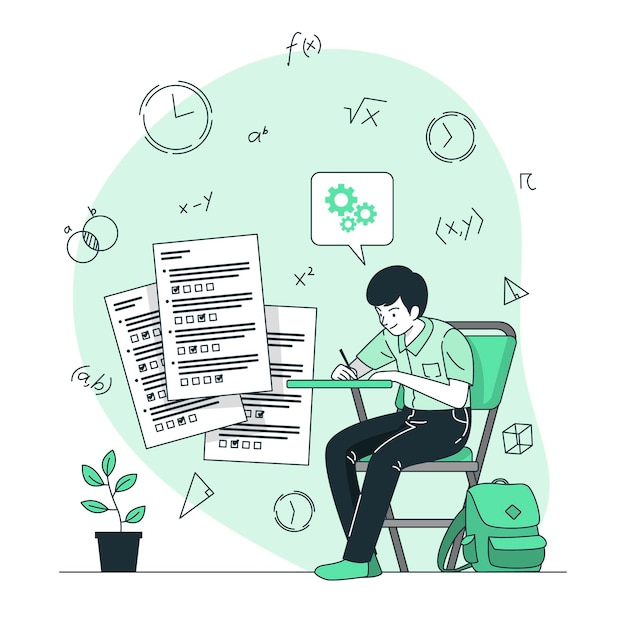 Obregón: https://forms.gle/YwCrRYQJd9WGbEEf7
Navojoa: https://forms.gle/84VcrXhBy89Qukt26
Guaymas: https://forms.gle/DXUSyNgRvZHvkhLM8
En la educación la evaluación es un elemento indispensable que establece una retroalimentación de la formación del aprendizaje adquirido a través de las clases impartidas durante el ciclo escolar (Flores, 2017).
Empalme: https://forms.gle/Bkinunj9iJjMCNje9
Información de interés:
Flores, J.(2017): “La importancia de la evaluación para la mejora de la educación y así obtener calidad educativa”, Revista Atlante: Cuadernos de Educación y Desarrollo. https://www.eumed.net/rev/atlante/2017/09/evaluacion-mejora-educacion.html
¡Muchas Gracias!
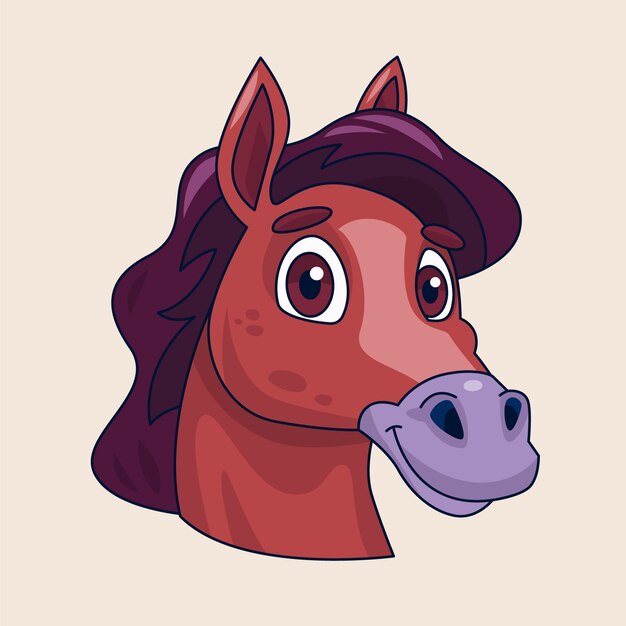 “Tus talentos y habilidades irán mejorando con el tiempo, pero para eso has de empezar” 
Martin Luther King.